AMSE318 Numerical MethodsHW.2
20100116 이상현
HW2


현재 사용하고 있는 컴퓨터가 single precision 에서 구분할 수 있는 수의 정밀도가 어느 정도인지 프로그램을 짜서 확인하고, 이 system이 몇 개의 bit 로 가수(mantissa)를 표현하는지 판정하시오.
Idea
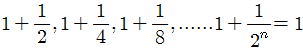 Code
Float형 (single precision)
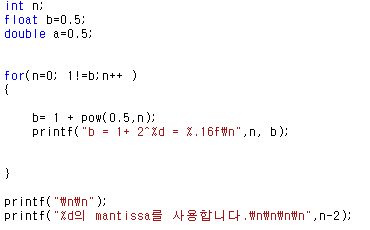 Code
Double형 (double precision)
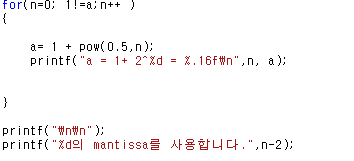 Result 
Float
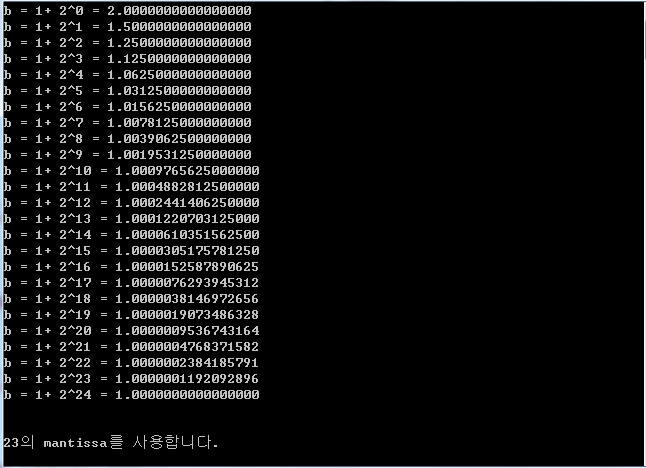 Result 
Double
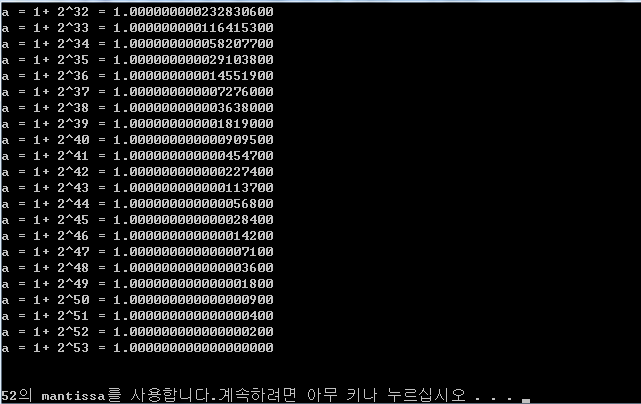 Discussion

Float형은          의 정밀도를 가지고 있으므로 32bit로 수를 표기한다. Double형은           의 정밀도를 가지고 있으므로 64bit로 수를 표기한다.

소수점 낮은 자리의 정밀한 계산을 위해서는 double형을 사용하는 것이 바람직하다.